Do Economists Make Good Politicians:
Do I Wish I Didn’t Know Now, What I Didn’t Know Then?.

Tom Means
Director, Council for Economic Education
San Jose State University

Mayor 2008, City of Mountain View
Some Thoughts:
What is the role of local government?

What type of institution is local government?

What qualifications should we look for in local politicians?
What is the role of local government?
Mission Statement:

The City of Mountain View provides quality services and facilities that meet the needs of a caring and diverse community in a financially responsible manner.
[Speaker Notes: What to produce  - police and fire services, provide transportation like streets and parking to facilitate trade (goods and services and employment).  Parks?  What about rec services. Sports, art classes, golf.

What should government not produce?

How do you pay for these services?   Price 

Most council work is related to land use decisions.  Industrial, Commercial/Retail, SFH, MFH.   Building creates property tax revenue, sales tax revenue.

When looking at land use, people have pre-conceived notions about land use types.

Traffic will become horrible – Not according to studies

Not enough parking – Who sets parking rules and prices?  Not according to studies.  Free public parking vs Private parking

 Are City politics motivated to support land uses that increase revenue but don’t require a lots of services. 

Do some types of development costs too much?  

What is the marginal cost of adding 10 new residents to a park vs. providing more chickens in a pot?]
What goods should government produce?
Police/Fire Services,  Public Streets and Parking, Utilities (?), Parks and Recreation, Library, Code Enforcement
[Speaker Notes: What to produce  - police and fire services, provide transportation like streets and parking to facilitate trade (goods and services and employment).  Parks?  What about rec services. Sports, art classes, golf.

What should government not produce?

How do you pay for these services?   Price 

Most council work is related to land use decisions.  Industrial, Commercial/Retail, SFH, MFH.   Building creates property tax revenue, sales tax revenue.

When looking at land use, people have pre-conceived notions about land use types.

Traffic will become horrible – Not according to studies

Not enough parking – Who sets parking rules and prices?  Not according to studies.  Free public parking vs Private parking

 Are City politics motivated to support land uses that increase revenue but don’t require a lots of services. 

Do some types of development costs too much?  

What is the marginal cost of adding 10 new residents to a park vs. providing more chickens in a pot?]
Characteristics of Economic Goods
A Non-rival Good
A good whose consumption by one person does not diminish its availability for others.

A Non-excludable Good
A good that is difficult, or costly, to exclude nonpayers from consuming
The Classification of Private, Public, and Hybrid Goods
Non-rival
Low
High
High
Non-excludable
Low
Government Provisionof Community Goods
A good or service that, to at least some degree, is both non-rival and non-excludable.

How to price and cost to produce?
Government Provisionof Community Goods
Pure community goods may provided by government because:

For-profit private firms might find it difficult to recover their costs of production.

Since the MC of serving additional users is zero once the good has been produced, then charging for the good would be inefficient.
Disadvantages of Using Government to Provide Community Goods
One-size-fits-all approach will not satisfy everyone’s demand for public goods.

Many people may oppose mandatory taxation.
Using Government to Solve Disputes
Criminal vs. Civil

Dealing with Externalities
Dealing with Externalities
The Coase Theorem

If at no cost people can negotiate the purchase and sale of the right to perform activities that cause externalities, they can always arrive at efficient solutions to problems caused by externalities.
[Speaker Notes: Smoking issue in Mtn View.  Banning smoking in private firms on private property]
Dealing with Externalities
Legal Remedies for Externalities
When negotiation is costless:
Efficient solutions to externalities can be found.
The adjustment to the externality is usually done by the party with the lowest cost.
Dealing with Externalities
Legal Remedies for Externalities
When negotiation is not costless:
Laws may be used to correct for externalities.
The burden of the law can be placed on those who have the lowest cost.
Dealing with Externalities
Economic Naturalist

What is the purpose of speed limits and traffic laws?
Why do most communities have zoning laws?
Why do many governments enact laws that
 limit the discharge of environmental pollutants?
Why does government subsidize the planting of trees on hillsides?
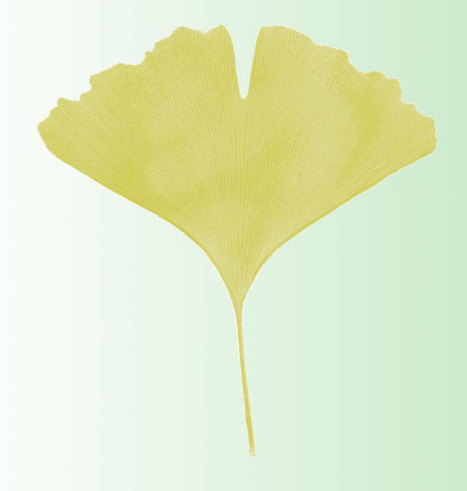 MC (increasing opportunity cost)
Optimal amount of pollution: MC = MB
MC  = MB
MB (diminishing marginal utility)
Q
The Optimal Amount of Negative Externalities is Not Zero
MC/MB
Quantity of Pollution
Government Provisionof Commons Good
One for which nonpayers cannot easily be excluded and for which each unit consumed by one person means one less unit available for others
Property Rights and the Tragedy of Commons
The Problem of Un-priced Resources

When no one owns property, the opportunity cost of using it is not considered.
Use of the property will increase until MB = 0 since MC = 0.
Property Rights and the Tragedy of Commons
The Problem of Un-priced Resources
When no one owns the commons, the opportunity cost of using it is not considered.
Use of the commons will increase until MB = MC = 0.
One person’s use of the commons imposes an external cost on the others by making the property less valuable.
Property Rights and the Tragedy of Commons
The Effect of Private Ownership
Example
How much will the right to control the village commons area sell for?
Property Rights and the Tragedy of Commons
The Effect of Private Ownership
Observations
When the land is auctioned, the highest bidder will have an incentive to consider the opportunity cost of using the land.
Common property is not used efficiently.
Property Rights and the Tragedy of Commons
Examples
Free city bicycles.
Community gardens and fruit trees in public parks
How should local government manage land use and economic growth?
Are there limits to growth?

Can we plan growth? (Smart, sustainable)

Parking/Traffic Issues?

Density and types of housing?
[Speaker Notes: Is Mountain View built out?

Are old structures underutilized?  What should we do when old buildings fall apart? 

How will growth impact the quality of life?  Will parking and traffic issues really make things worse?

How will this affect schools?

Do planners know what they are doing?

How much density is too much density?  Density vs. FAR?  Are there preconceived notion about which type of development is profitable?]
Does Development Pay for Itself?
“Every study shows that housing loses money for the city's treasury: Once they move in, residents need libraries, police, parks and firefighters. Offices and shops, meanwhile, pay for themselves. They require fewer city services and produce more taxes.” (Scott Herhold, San Jose Mercury News, December 8, 2010, San Jose council whiffs on allowing town homes near Santana Row)
[Speaker Notes: Asked for a response on the numerous studies he referred to.  His response was to tell me that it costs $640,000 to provide a 24/7 fire dept.  I asked what the benefit was in terms of protection?]
Example
[Speaker Notes: Retail is great. Single family housing and industrial break even,  multi-family housing fails]
Problems with COCS studies
Market Response

Basic Finance

Cost Allocation – Private vs. Community Goods
[Speaker Notes: How do land owners and buyers respond to this information?

Basic finance – project evaluation, classic textbook stuff

Poor suggestions on allocation and complete failure to understand distinction between private and public goods.]
Market Response – How would people respond?

Land/Home prices – location, location location, school choice, parks, etc.

Retail Development?
Problems
[Speaker Notes: 1  Examples of cities pursuing this margin.  City of Industry, Colma.  Chapman(1998)  $2.57 - $55,504 per capita in CA.  

Why wouldn’t land values adjust to this free lunch?  Example of schooling?  More students, more revenue.  Free parks, free police services

Retailers usually study sites and want subsidies.]
What type of institution is local government?
Private vs. Public Institutions?

Private goods vs. Community Goods

Market Structure

Innovation/Sustainability
[Speaker Notes: Comparisons?  Use of coercion.  Residual claimant to solve monitoring/shirking problem.

Making Bread vs Making parks

Innovation/Cost savings]
What qualifications should we look for in local politicians?
Economic and Financial Literacy

Collegial Governance.
[Speaker Notes: Economic principles – Tradeoffs, Unintended consequences, Marginal thinking – sunk costs, Present Value anlysis

Learning to politic – equal partners, equal votes.  Agreeing to agree , compromising for a purpose, get the best deal or a tradeoff.  OK to not agree.]
Economic Literacy
Understanding basic economic principles and market structure

MB=MC, Tradeoffs, unintended consequences, opportunity costs

Externalities – smoking issues, trees 

Market Structure – taxi’s, day care, recreation services, golf, education
Financial Literacy
Basic Finance

NPV, Benefit/Cost Project Evaluation 

BRT, GHG reduction, PERS, Day Care Center,
Collegial Governance.
Experience – academic or community

Respect for truth and data 

Not all arguments are equal

Principle vs. Preference
Questions?
[Speaker Notes: Who knows?  Probably since most services exhibit economics of scale and are not congested.]
S
Elasticity = 0 at every
point along a vertical
supply curve
A Perfectly Inelastic Supply Curve
Taxing land or new development?
Price ($/acre)
0
Quantity of land in Mountain View
Or
# of new housing units?